Hacken en beveiligen
©Powerpointpro
[Speaker Notes: Samen]
Inhoud
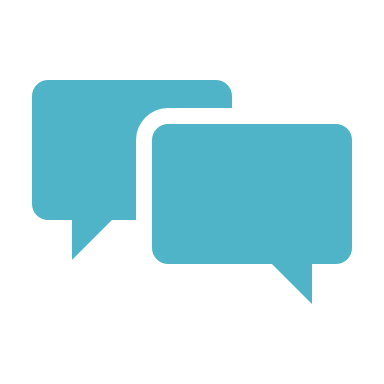 Onderzoeksvraag
Wat is hacken nou eigenlijk?
Hoe beveilig je je computer?
Virussen
Soorten hackers
Filmpje #hilarisch
Hoe maak je een goed wachtwoord?
Onderzoeksvraag antwoord
Handige sites
Een grappig trucje
Bronnen
Vragen, Tips & Tops
Echt waar?
Dat is een leuk weetje!!!
Wist je dat...
Een wachtwoord dat in het woordenboek staat in 1 seconde gekraakt kan worden.
©Powerpointpro
[Speaker Notes: Joshua]
Onderzoeksvraag
Hoe voorkom je dat iemand je hackt?
©Powerpointpro
Het antwoord hoor je straks
[Speaker Notes: Bas]
Wat is hacken nou eigenlijk?
Inbreken systeem
 Toepassing 
 Wachtwoord
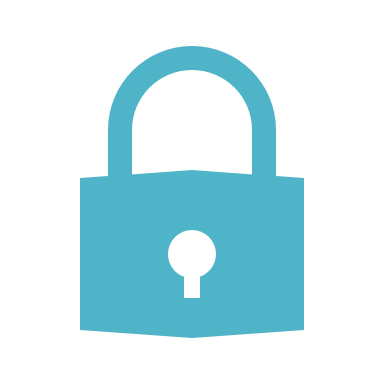 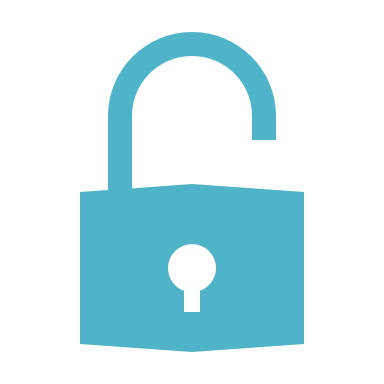 ©Powerpointpro
[Speaker Notes: Bas]
Hoe beveilig je je computer?
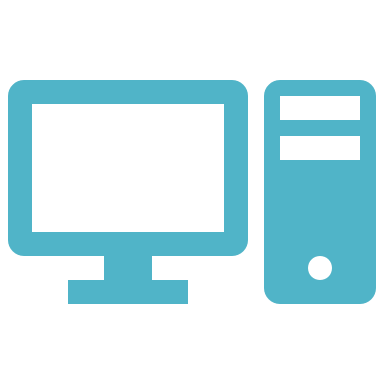 Ik ben een goede man met een wachtwoord.
Wachtzin: 
 Downloaden 100% 
 Regelmatig updates
 Spamfilter, firewall, virusscanner
©Powerpointpro
[Speaker Notes: Bas]
Virussen
©Powerpointpro
[Speaker Notes: Bas]
Soorten hackers
White Hat-Hacker
Een white hat-hacker hackt iemand in opdracht van de politie of regering. Een white hat-hacker wordt soms door de politie gebruikt om criminelen op te sporen. [White hat-hacker betekent in het Nederlands ‘Witte hoed-hacker.’]
Grey Hat-Hacker
Een hacker die ‘neutraal’staat, en die soms een white hat-hacker is en soms een black hat-hacker is. [Grey Hat-Hacker betekent in het Nederlands ‘grijze hoed-hacker’]
Black Hat-Hacker
Een black hat-hacker is een hacker die een virus op je computersysteem zet en als je (soms duizenden) euro’s betaalt haalt hij de virus eraf. Een black hat-hacker hackt ook soms de regering [Black hat-hacker betekent in het Nederlands ‘zwarte hoed-hacker.’]
©Powerpointpro
[Speaker Notes: Bas]
Filmpje #hilarisch
[Speaker Notes: Samen]
Hoe maak je een goed wachtwoord/wachtzin?
Er zijn:
26 Letters
26 Hoofdletters
10 Cijfers
34 Leestekens
Dus in totaal 96 karakters mogelijk in een redelijk  een wachtwoord.
©Powerpointpro
[Speaker Notes: Joshua]
Hoe maak je een goed wachtwoord?
Combinaties, letters, cijfers, hoofdletters en leestekens.
Wachtwoord: @f8e#*t  Meer dan 1 uur gekraakt.
Wachtwoord: hutsDako Meer dan 7 uur gekraakt.
Zin gebruiken als wachtwoord: max rijdt in een grote mercedes  In 1011 jaar gekraakt!!!
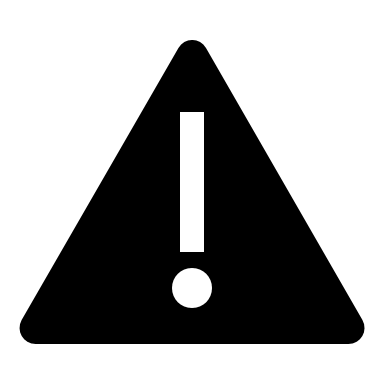 ©Powerpointpro
[Speaker Notes: Joshua]
Onderzoeksvraag
Hoe voorkom je dat iemand je hackt?
Een wachtzin gebruiken
Spamfilter, firewall, virusscanner downloaden
©Powerpointpro
[Speaker Notes: Bas]
Handige sites
Deze website is handig als je wilt updaten...
https://veiliginternetten.nl/themes/situatie/ik-wil-mijn-computer-updaten/
Deze website is handig als je bent gehackt...
https://veiliginternetten.nl/themes/situatie/mijn-computer-gekaapt-en-er-wordt-losgeld-geeist/
Deze website is handig als je meer wilt weten over hacken/beveiliging...
https://veiliginternetten.nl/uitlegvideos/
©Powerpointpro
[Speaker Notes: Joshua]
Een grappig trucje
1.   Zoek een website op die je wilt veranderen.
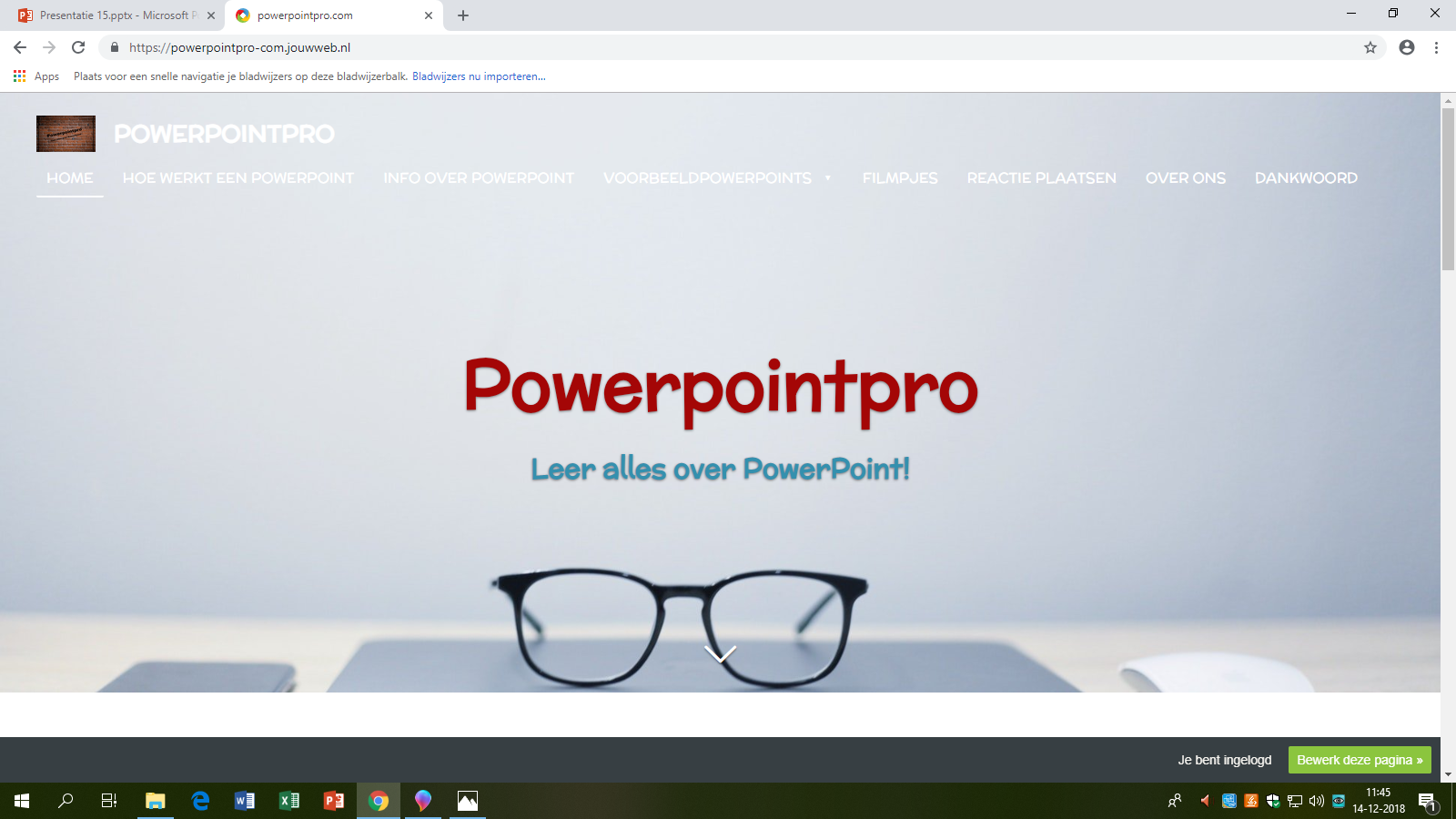 ©Powerpointpro
[Speaker Notes: Joshua]
Een grappig trucje
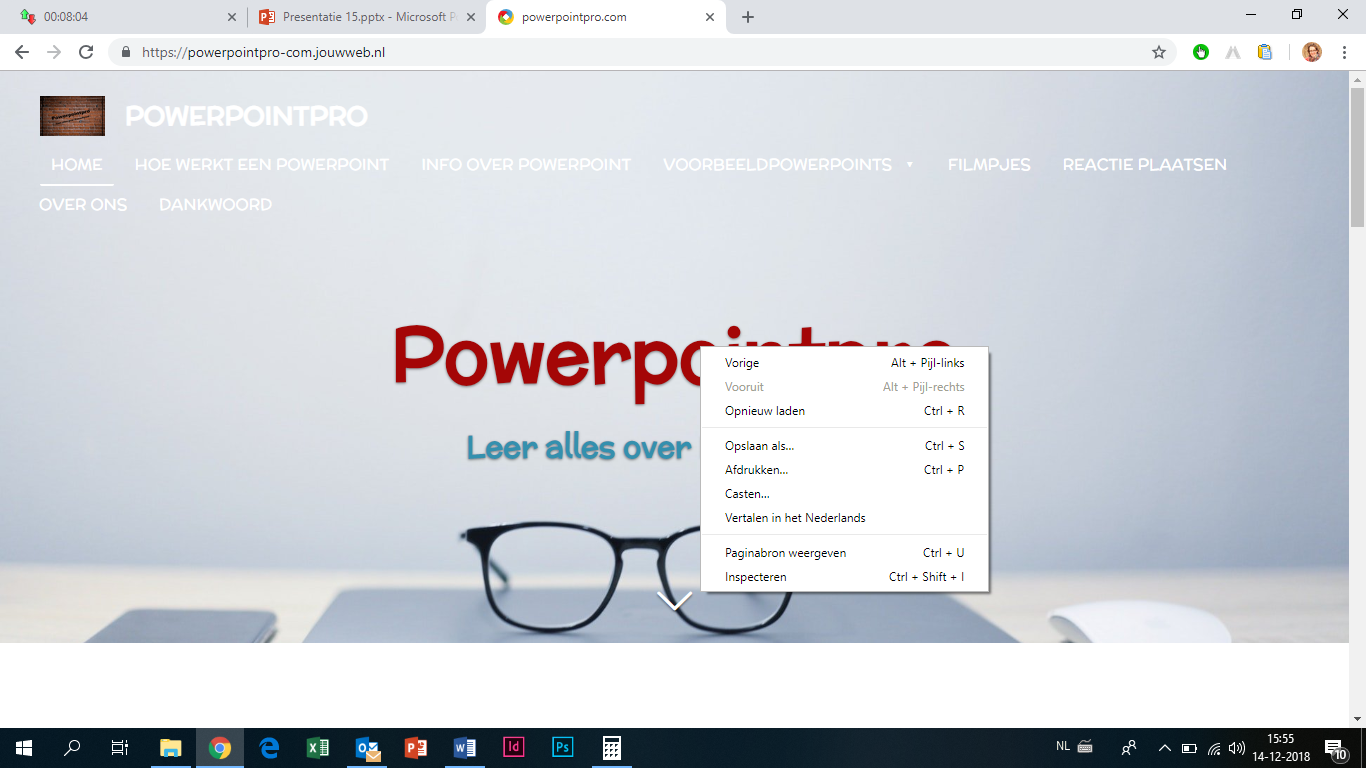 2.   Klik op de tekst die je wil veranderen met je rechtermuisknop
©Powerpointpro
[Speaker Notes: Joshua]
Een grappig trucje
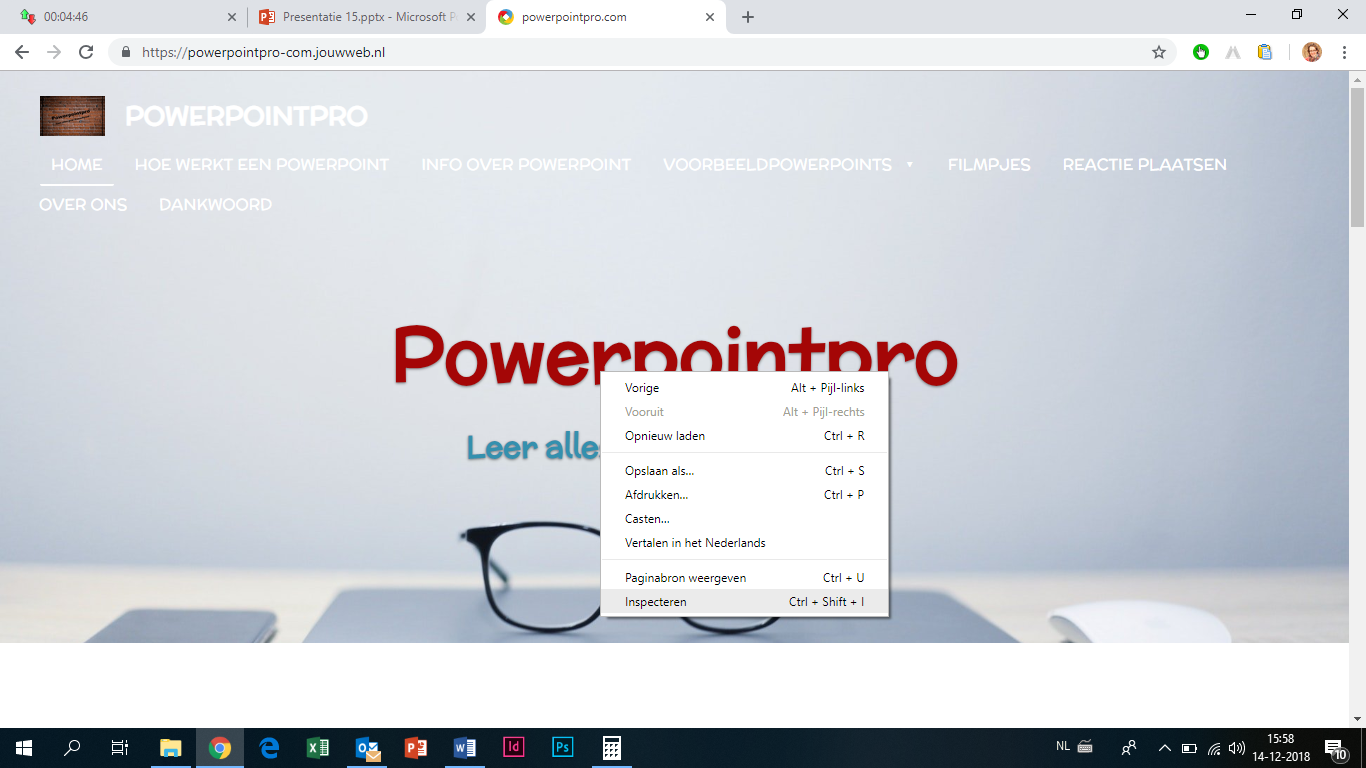 3.   Klik op ''Inspecteren,,
©Powerpointpro
[Speaker Notes: Joshua]
Een grappig trucje
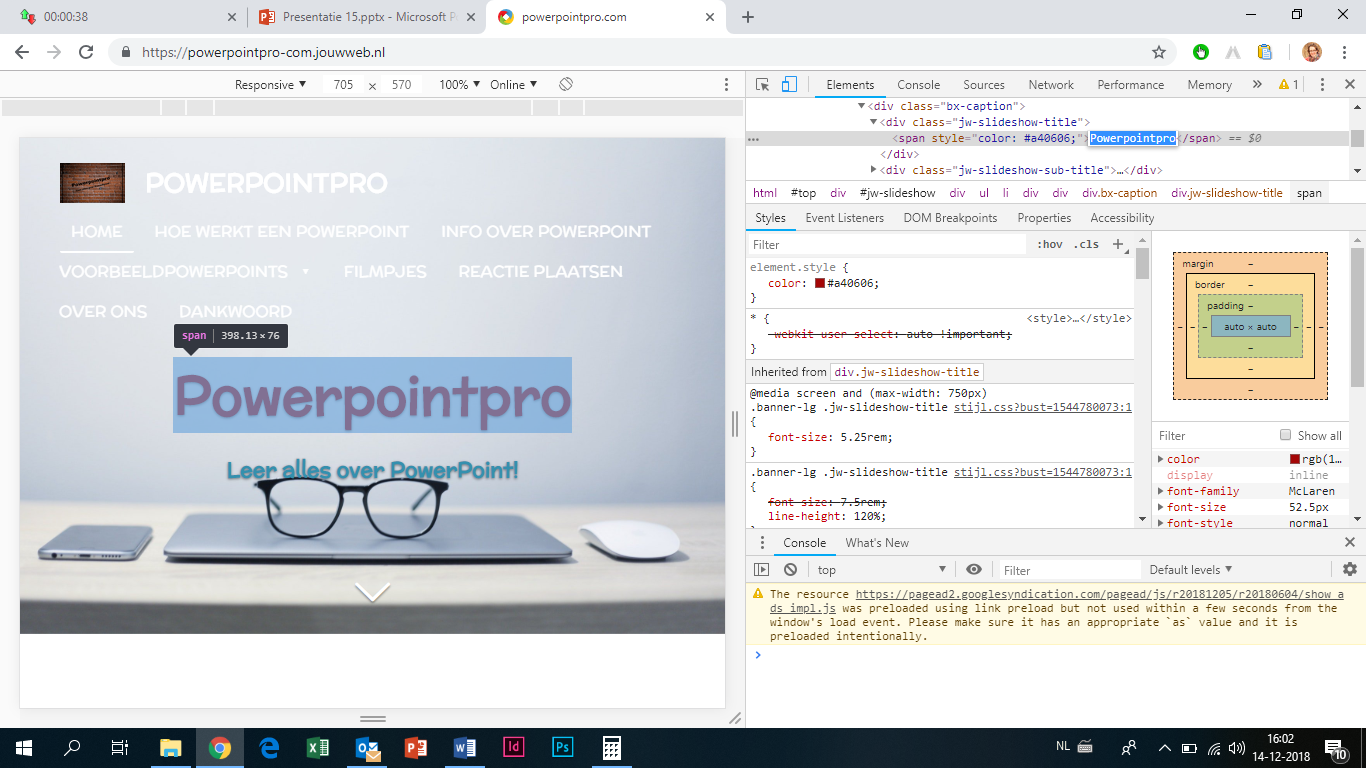 4.   Je ziet dan een blauw strookje, en klik 2x op de tekst die je wilt veranderen.
©Powerpointpro
[Speaker Notes: Joshua]
Een grappig trucje
5.   Dan verander je de tekst en klik dan op enter, dan moet je de console wegklikken.
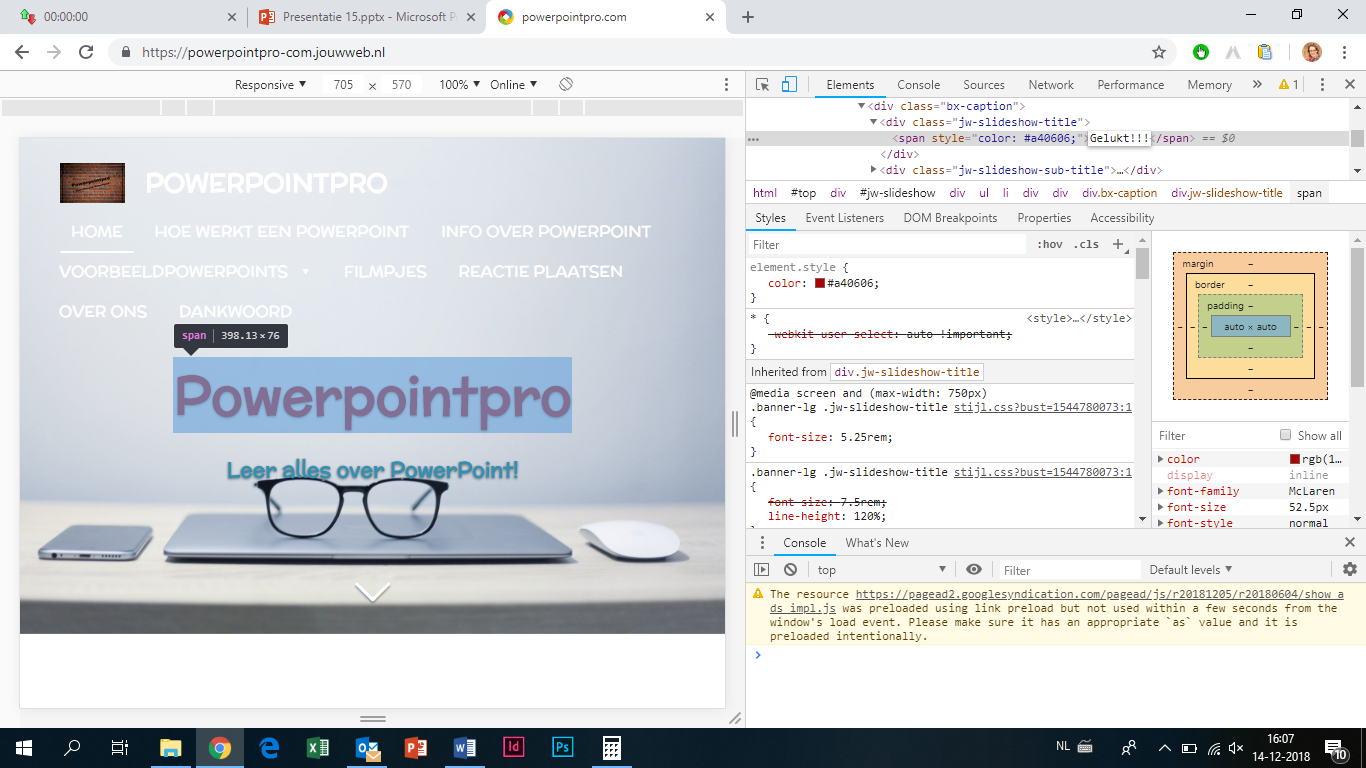 ©Powerpointpro
Een grappig trucje
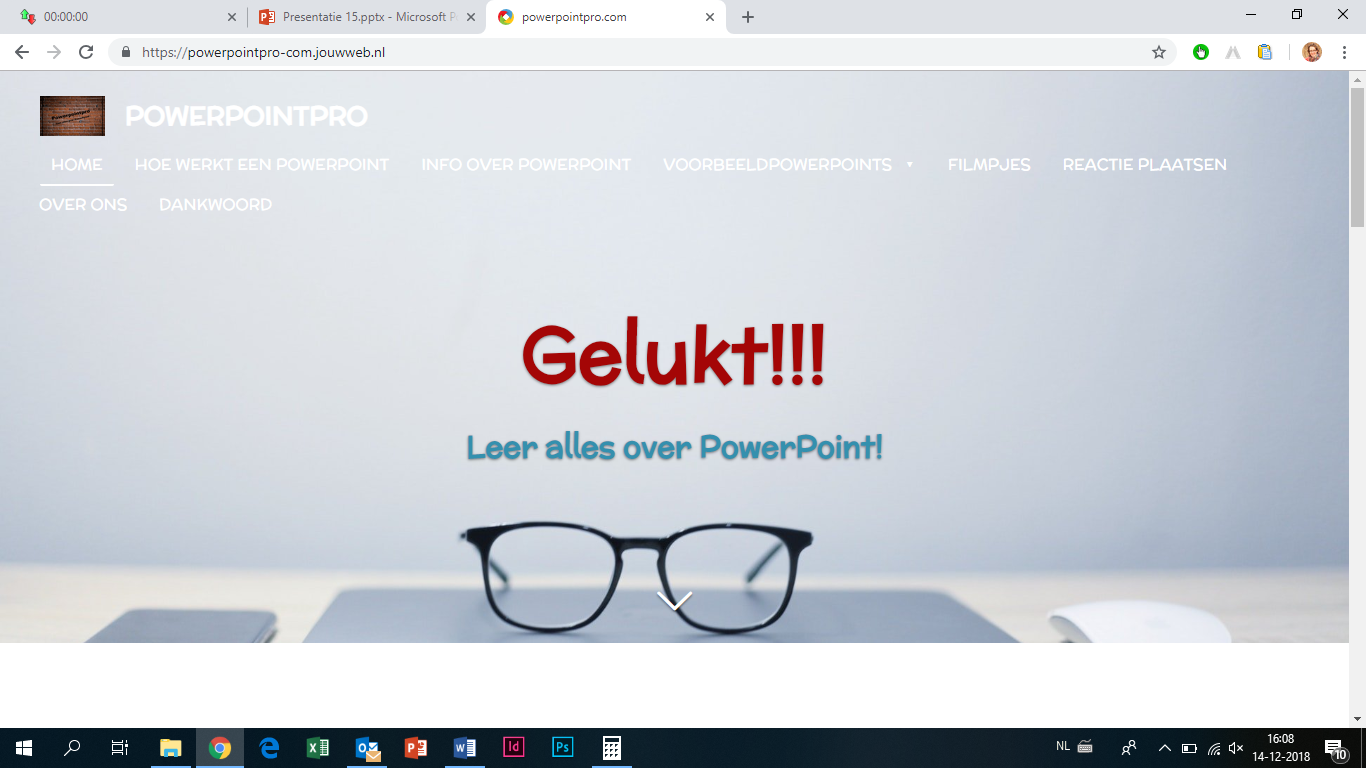 ©Powerpointpro
Bronnen
https://schooltv.nl/video/hoe-beschermen-we-nederland-tegen-hackers-veilig-voor-cyberaanvallen/#q=hacken
 https://www.youtube.com/watch?v=sCMotoEV3TY
 https://www.youtube.com/watch?v=6din9M1T_VM
 https://nl.wikipedia.org/wiki/Internetcriminaliteit
 https://www.youtube.com/watch?v=kRTLlXaUcV4
 http://numrush.nl/2017/11/02/zo-weet-je-je-smartphone-gehackt-en-kun-je-hacken-voorkomen/
 https://nl.wikipedia.org/wiki/Computervirus
 https://computertotaal.nl/artikelen/pc/20-tips-om-een-pc-hack-te-herkennen-elimineren-en-voorkomen-64514/?API_COOKIE_REDIRECTED=True
©Powerpointpro
[Speaker Notes: Samen]
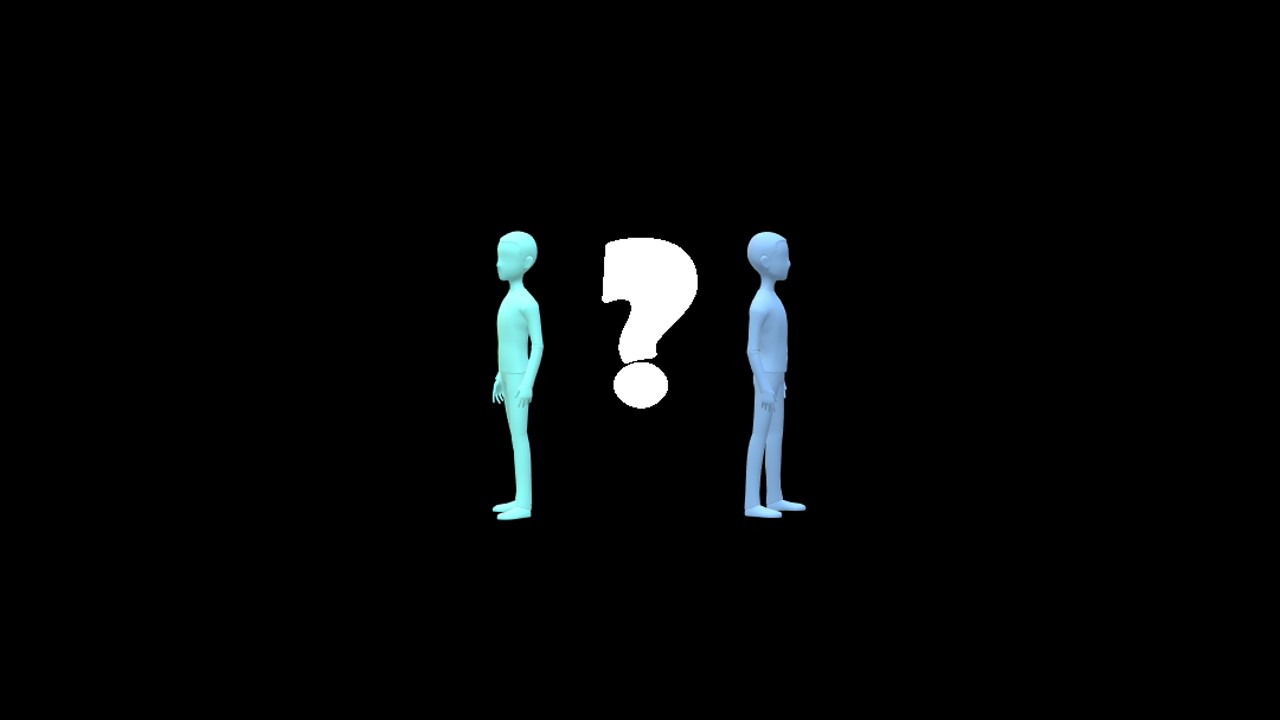 Vragen, Tips & Tops
©Powerpointpro